Статус службових слів в сучасному мовознавстві
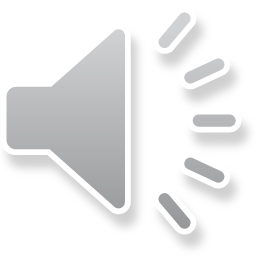 Службові слова. Прийменник.
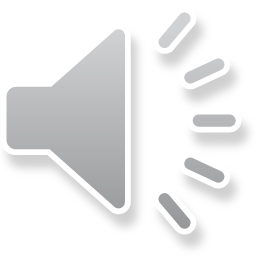 Враховуючи   несамостійний характер функцій службових слів, особливість їхньої семантики, Віктор Виноградов відніс їх до 	часток мовлення. Цим він поставив слова між частинами мови і не частинами мови (вигуками).
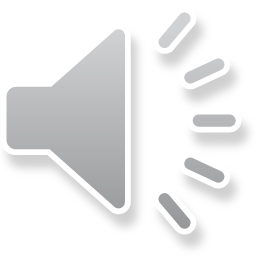 Виноградов Віктор Володимирович(1895–1969)
російський філолог, академік АН СРСР з 1946, іноземний член багатьох зарубіжних академій.
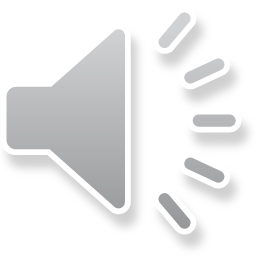 Катерина Городенська службовим словам надає статус морфем
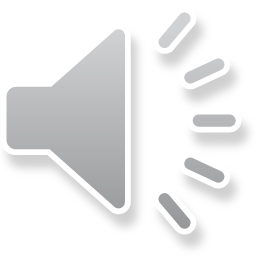 Катерина Григорівна Городенська 1948
український мовознавець, фахівець з граматики, доктор філологічних наук (1991), професор (1993). Лауреат премії імені О. О. Потебні НАН України (2005).
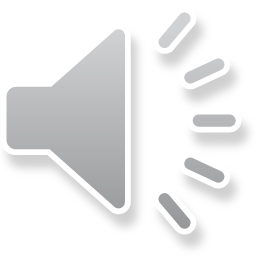 Поділ слів на повнозначні та службові в східнослов'янських граматиках почався з ХVІІІ ст. Олександр Потебня називав їх «лексичними і формальними словами», Пилип Фортунов – «Повними і частковими словами».
Олександр Опанасович Потебня 
(1835 — 1891)
Пилип Федорович Фортуна́тов (1848–1914)
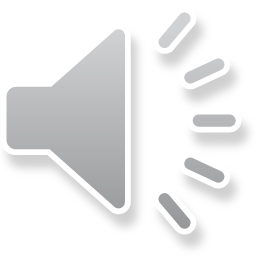 Отже, за особливостями семантичних і синтаксичних ознак усі службові слова поділяються на прийменники, сполучники і частки.
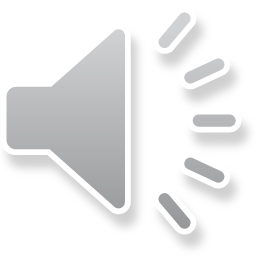 Прийменники як категорія службових слів
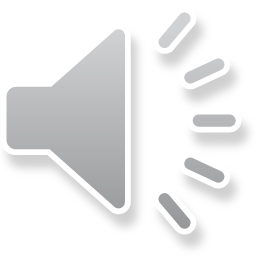 Термін прийменник уперше подав у своїй граматиці Омелян Партицький у 70-х роках ХІХ ст.
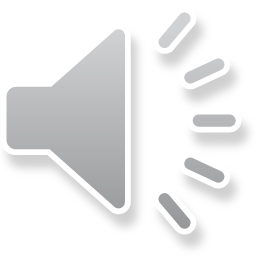 Термін прийменник закріпився у працях Омеляна Огоновського, Степана Смаль-Стоцького і Федора (Теодора) Гантера,  Агантангела Кримського та інших.
Омелян Огоновський
Степан Смаль-Стоцький
Федір (Теодор) Ґартнер
Кримський Агатангел Юхимович
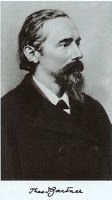 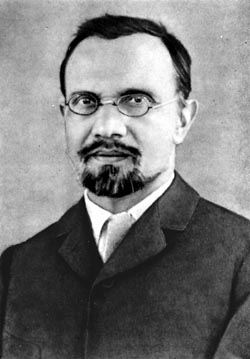 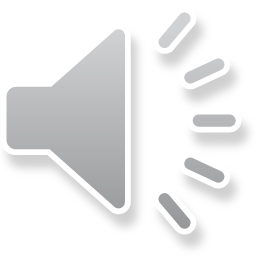 Існує три погляди на прийменник
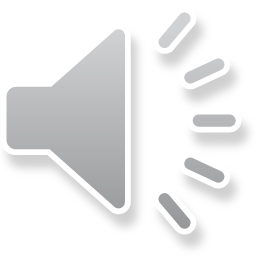 Перший і найпоширеніший у сучасному мовознавстві, прийменник є службовим словом, що має статус службової частини мови.
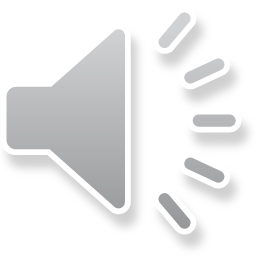 Відповідно до другого погляду, прийменник є аналітичною синтаксичною морфемою, а не словом, і тому не належать навіть до службових частин мови.
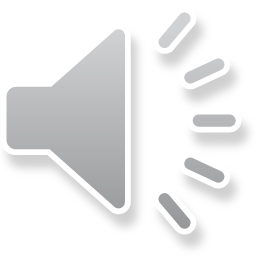 Згідно з третім підходом, прийменник – це самостійне слово із статусом частини мови, що належить до прислівників узагальненого значення.
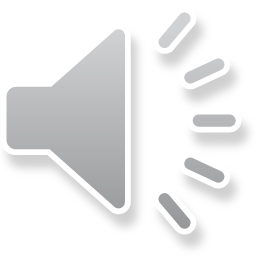 Прийменники означають синтаксичні відношення між формами непрямих відмінків іменників, числівників, займенників, прийменників, дієслів і, зрідка,- прислівників. Для вираження цих відношень непрямий відмінок вибирає собі з поміж низки прийменників той, який своїм лексичним значенням відповідає значенню відмінка. Отже, лексичне значення непрямих відмінків зумовлює лексичне значення в прийменнику. Воно знаходиться в ньому як натяк, який пояснюється лише при відмінку.
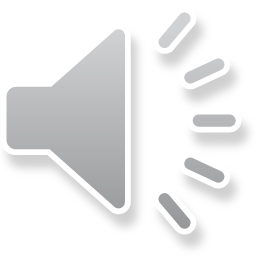 Крім того, прийменник містить лексичне значення в самому собі: над, під, через (простір), після, протягом, раніше (час), завдяки, внаслідок (причина).
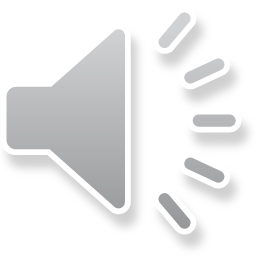 Функції прийменника
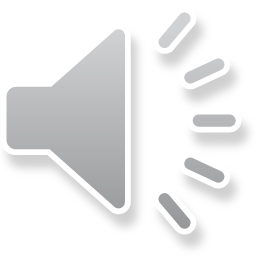 Прийменники виконують релятивну функцію – вони виражають підрядні відношення між словоформами в словосполученнях і реченнях.
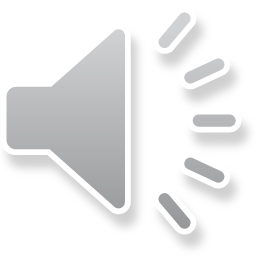 Категорійне значення прийменника – підрядний зв’язок іменника, займенника, числівника як залежних компонентів з головними у словосполученнях з синтаксичним керуванням: стояти біля вікна, поділити на два, запросити до себе, підійти до неї.
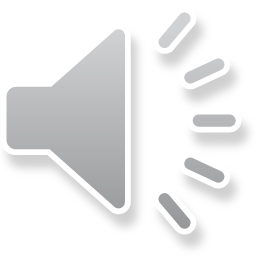 Прийменник зв'язує тільки неоднорідні, різнозначні, різнозначні слова в словосполученнях.
Однорідних слів прийменник не може зв'язувати. Це функція сполучника.
Прийменник – це така службова частина мови, яка виражає різноманітні підрядні відношення керованого іменника, займенника, числівника до інших слів у словосполученні та реченні.
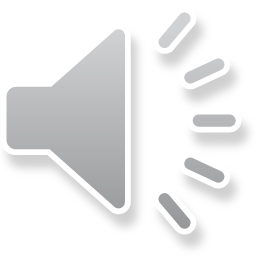 Групи прийменників за походженням і будовою
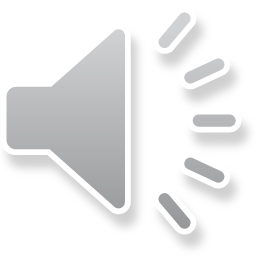 За послідовністю виникнення прийменники поділяються на:
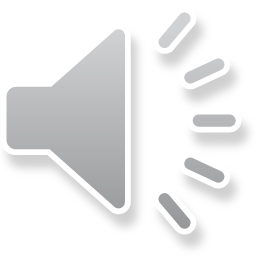 До первинних належать ті найдавніші прийменники, що в сучасній мові не мають співвідносних повнозначних слів, виступають лише в позиції прийменника, становлять одну морфему, здебільшого односкладову. Мають високий рівень абстракції і дуже розвинуту багатозначність.
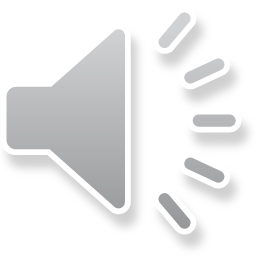 Наприклад:
До вторинних належать ті прийменники, що виникли в нові часи і співвідносяться в сучасній мові з відповідними омонімічними повнозначними словами:
з метою  і под. усі вторинні, як правило, багатоскладові. Вони поділяються на монолексемні і полілексемні.
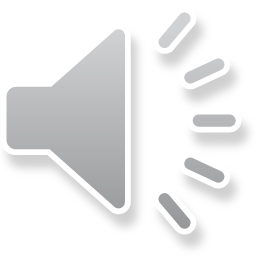 Монолексемні називаються простими, хоча етимологічно вони складаються з кількох коренів різного походження:
Полілексемні складаються відповідно з кількох лексем, серед яких є прості первинні прийменники:
Тому вони називаються складеними.
За частиною мови етимонів вторинні прийменники поділяються на такі групи:
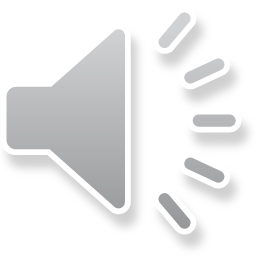 1. прийменники, співвідносні з морфологізованими прислівниками:
2. прийменники, співвідносні з безприйменниковими- відмінковими формами
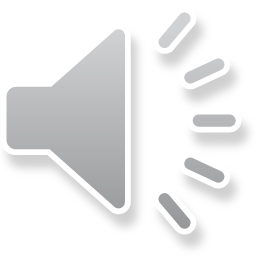 3. прийменники, співвідносні з прийменниково-відмінковими формами іменників, що перейшли в прислівники:
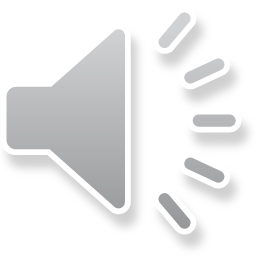 4. прийменники, співвідносні з адвербіалізованими дієприслівниками формами:
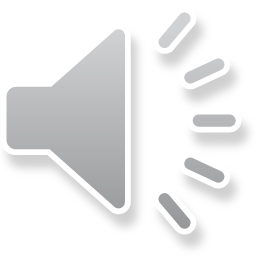 5. Прийменники, утворені з морфологізованих прислівників і первинних прийменників:
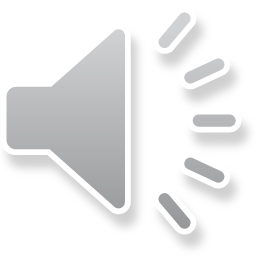 Більшість вторинних прийменників не належать до праслов'янських. Первинні прийменники, як правило, багатозначні, а вторинні-зазвичай однозначні.
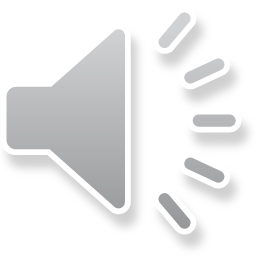